ПРЕЗЕНТАЦИЯ ИНТЕГРИРОВАННОГО ЗАНЯТИЯ СОВМЕСТНОГО С РОДИТЕЛЯМИ.




«ВОЛШЕБНАЯ ВОДА»
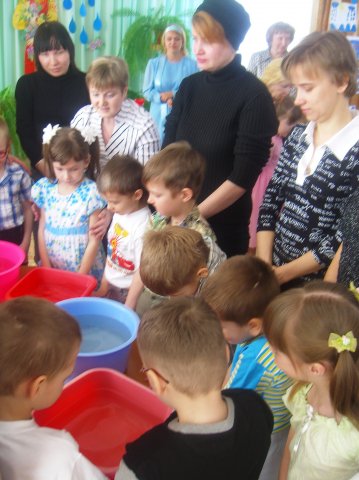 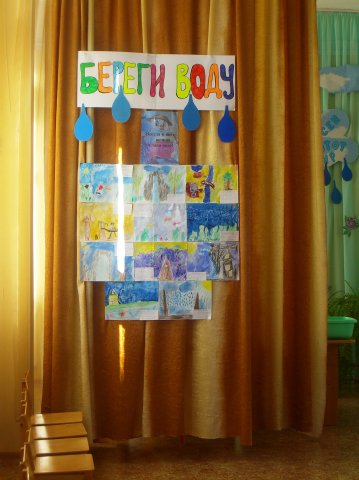 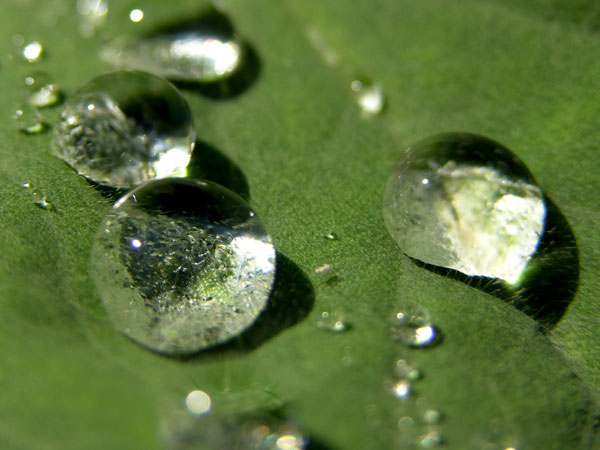 Составили и провели:
Барболина Е.И. – 
Дементьева Н.А.
Борисенко О.А.
Вода красота природы
Вода — это жизнь в самой чистой форме,даже если ты не видишь этого!Вода здесь — в тебе и вокруг тебя!… и определяет твою жизнь….Вода существует в самых разных формах и состояниях,в таких многих вариантах, чтоне перестает удивлять своей красотой.
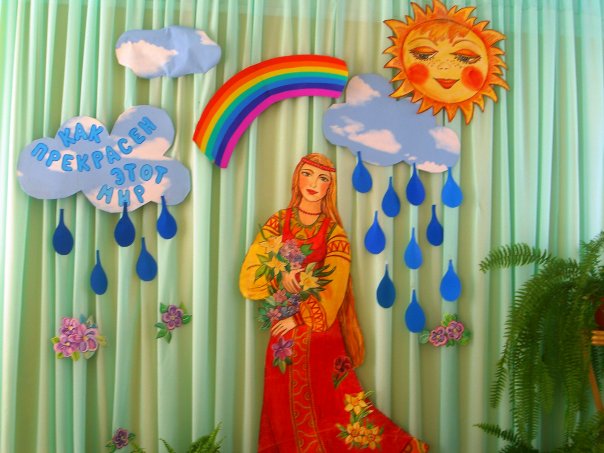 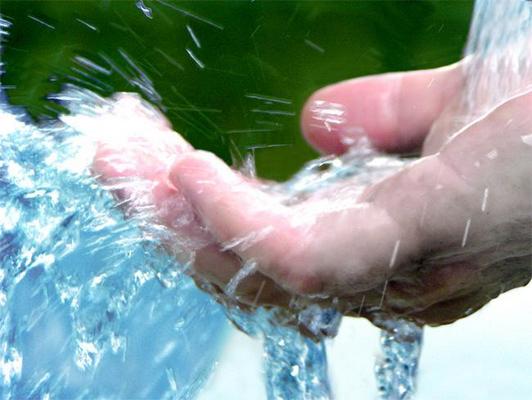 Все о воде в стихах и загадках.
В морях и реках обитает,Но часто по небу летает.А как наскучит ей летать,На землю падает опять.
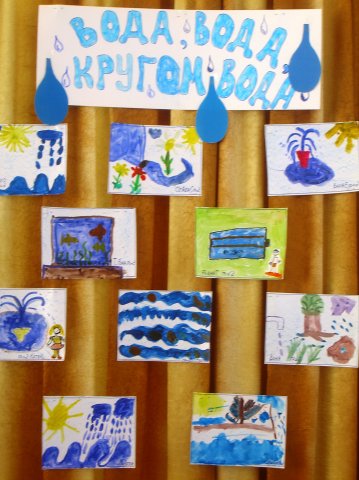 Я и туча, и туман,И ручей, и океан,И летаю, и бегу,И стеклянной быть могу!
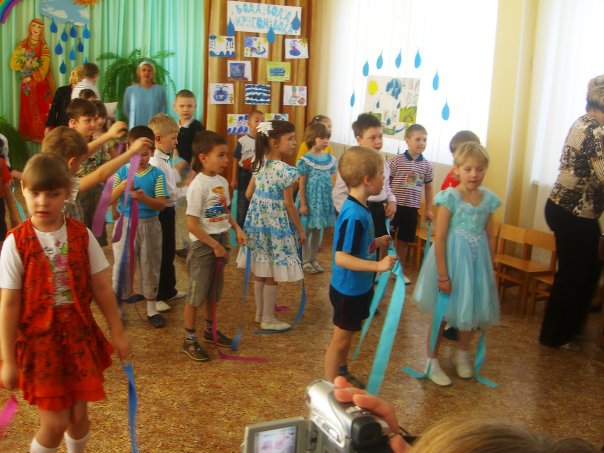 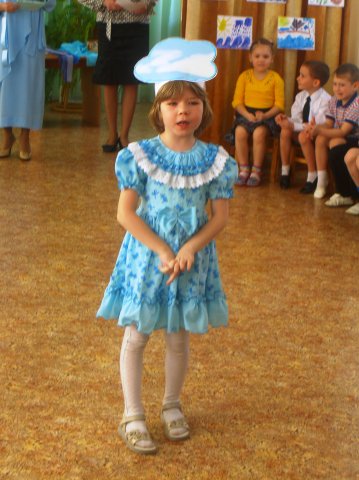 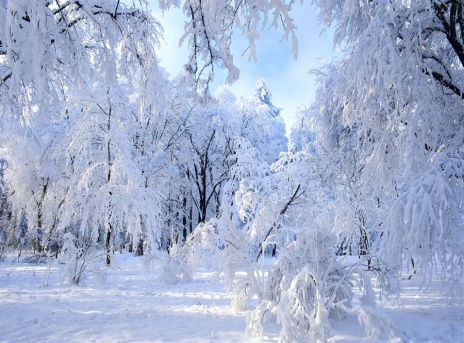 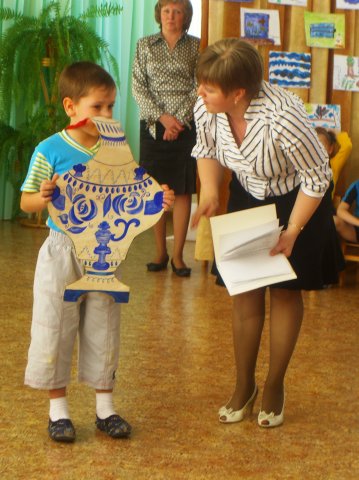 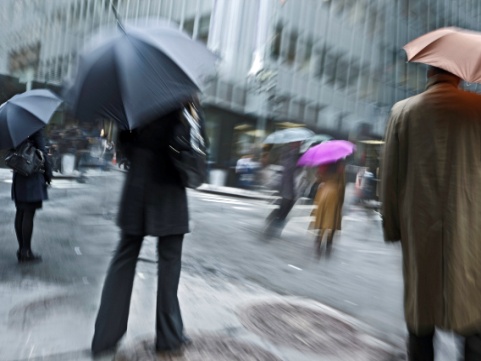 Я блестящий самовар, из-под крышки вьется пар , пар – водичка или нет?
Ну-ка, дайте мне ответ!
ПОДБЕРИ РОДСТВЕННЫЕ СЛОВА – 
В О Д Н Ы Е  С Л О В А.
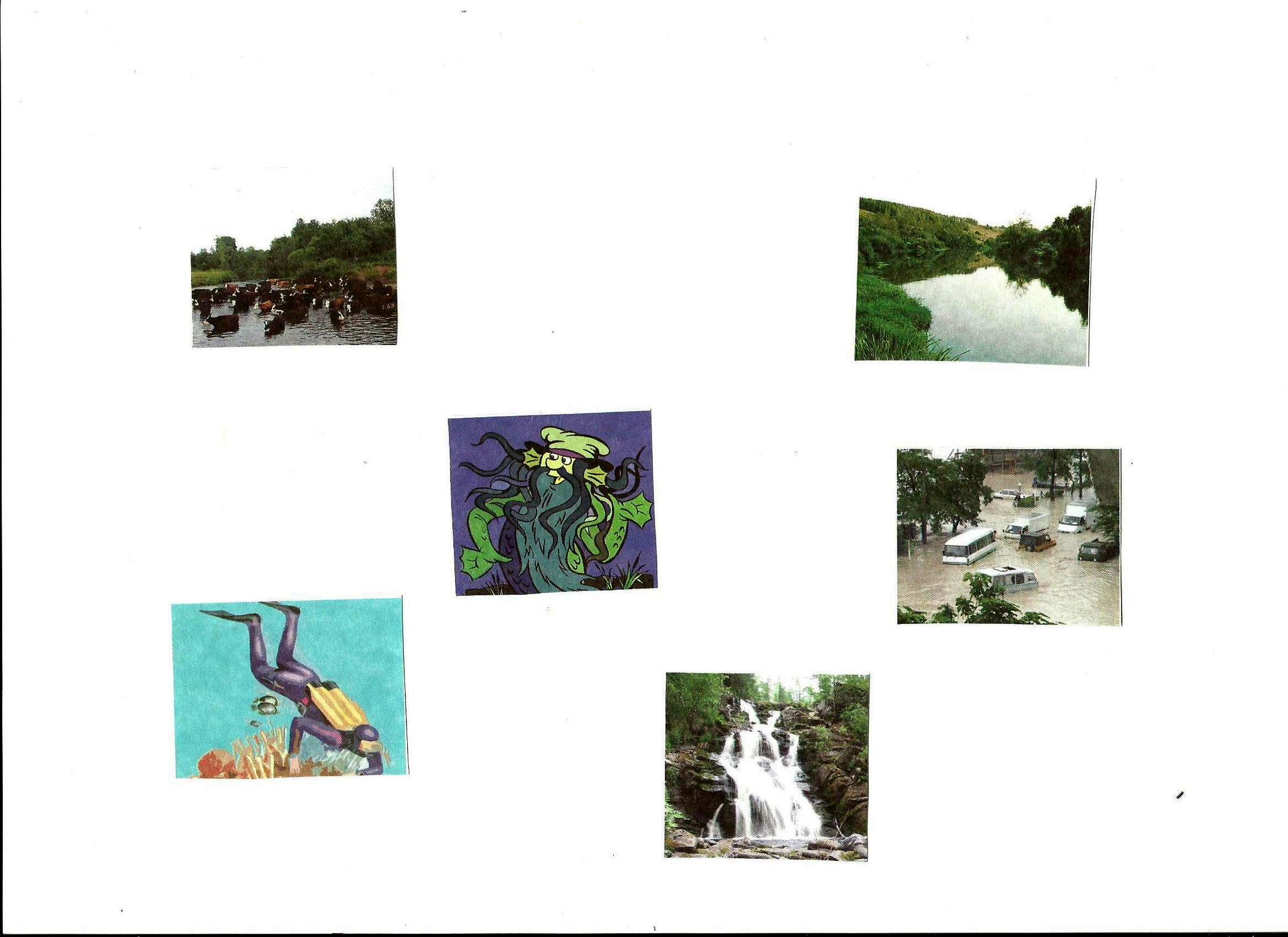 ВОДОЕМ
ВОДОПОЙ
ВОДЯНОЙ
НАВОДНЕНИЕ
ВОДОЛАЗ
ВОДОПАД
МУДРОСТЬ ПОСЛОВИЦ И ПОГОВОРОК  О ВОДЕ.
Апрель с водою — май с травою.
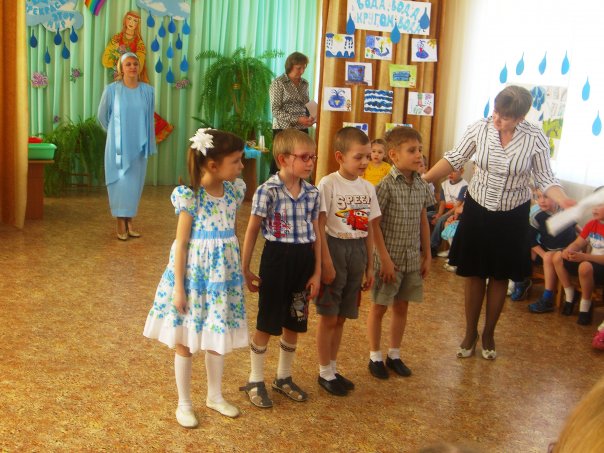 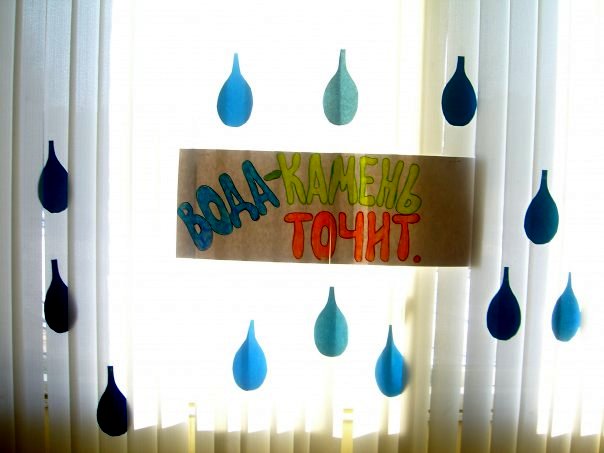 Замолчал, как воды в рот набрал.

Много с тех пор воды утекло.
На обиженных воду возят.

Не зная броду, не лезь в воду.

Под лежачий камень вода не течет.
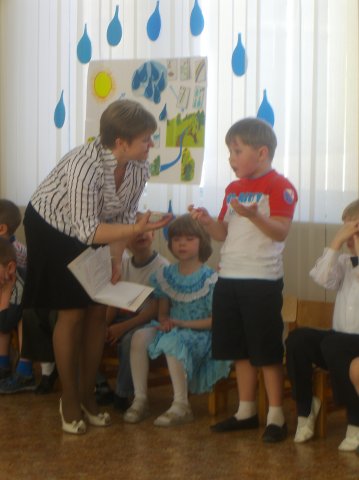 Плыть против течения.
Носить воду в решете.

Как с гуся вода.

Не зная броду, не суйся в воду.
Без труда не выловишь рыбку из пруда.
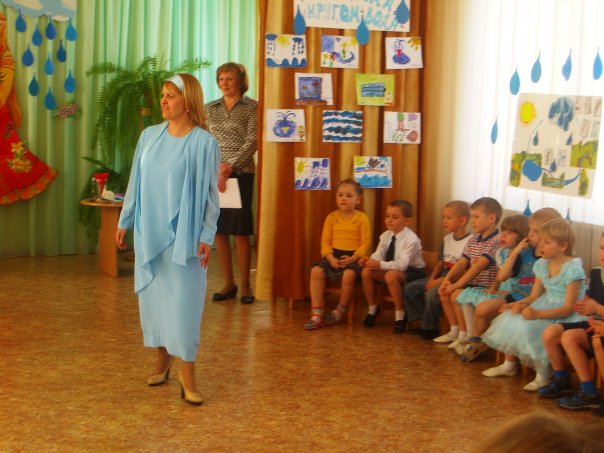 Играем, изучаем, наблюдаем, решаем вместе с родителями.
Решаем
Кроссворд вместе!
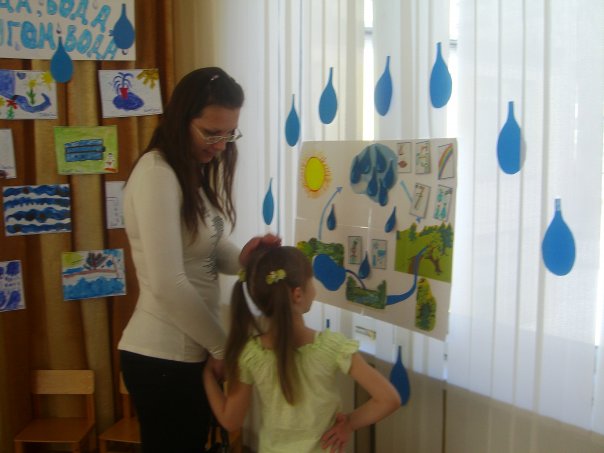 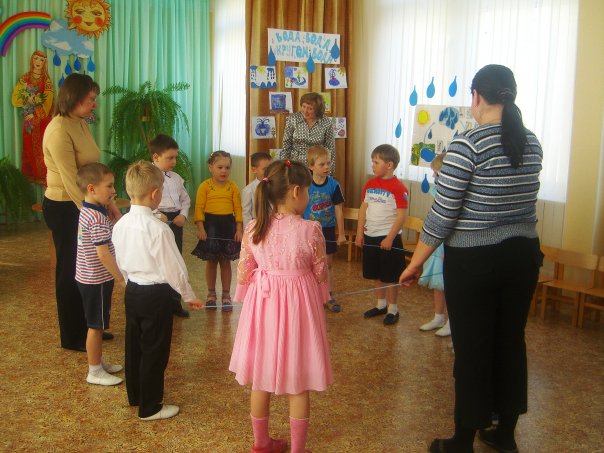 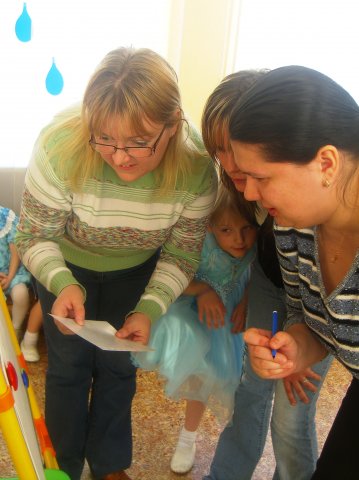 Опыты с водой – испарение и очищение.
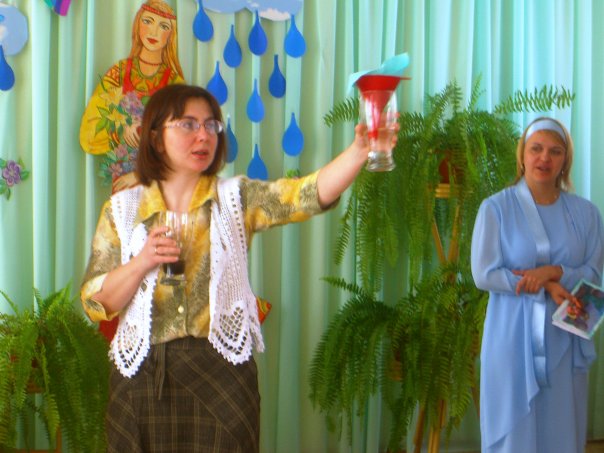 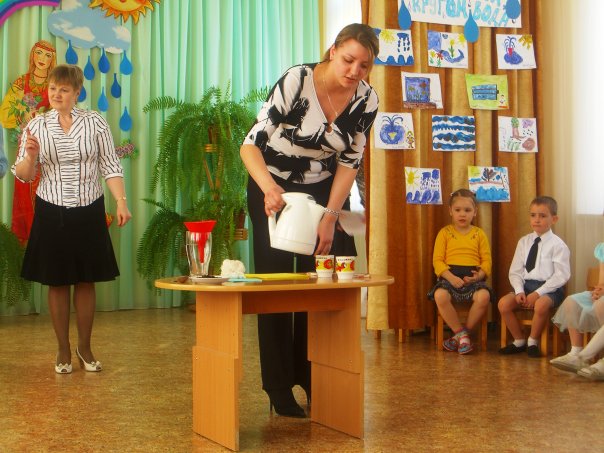 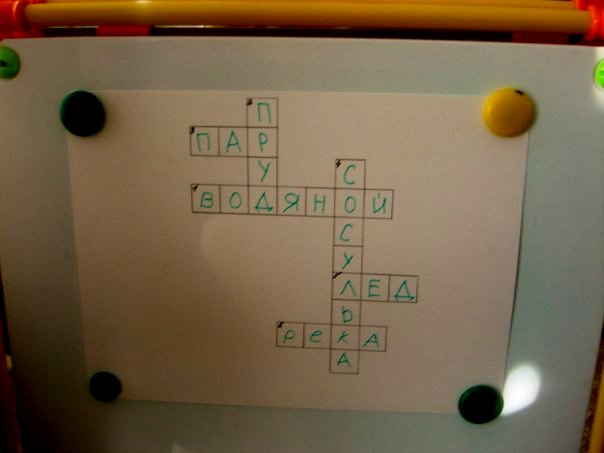